AFT PSRP Professional Learning
Diversity and Inclusion in Schools: 
A Guide for School Support Staff
PRESENTERS:
Michael Anderson
William Rollin
[Speaker Notes: Good Morning/Afternoon! 
Welcome to today’s professional development training on Diversity & Inclusion in Schools: A guide for School Support Staff]
Icebreaker
Name
 School

Diversity in schools is important to me because ________________.
Objectives
Understand the different systems of power and privilege that may affect social identities in the school setting 
Examine why it is important to model diversity and inclusion in order to become culturally responsive in the school environment 
Identify ways in which we can become culturally competent and move towards equity in our schools.
Click to add text
The “ISMS”
Systems of power, privilege and oppression based on social identities.  
Racism
Ageism
Sexism
Ableism
Classism
Xenophobia
Elitism
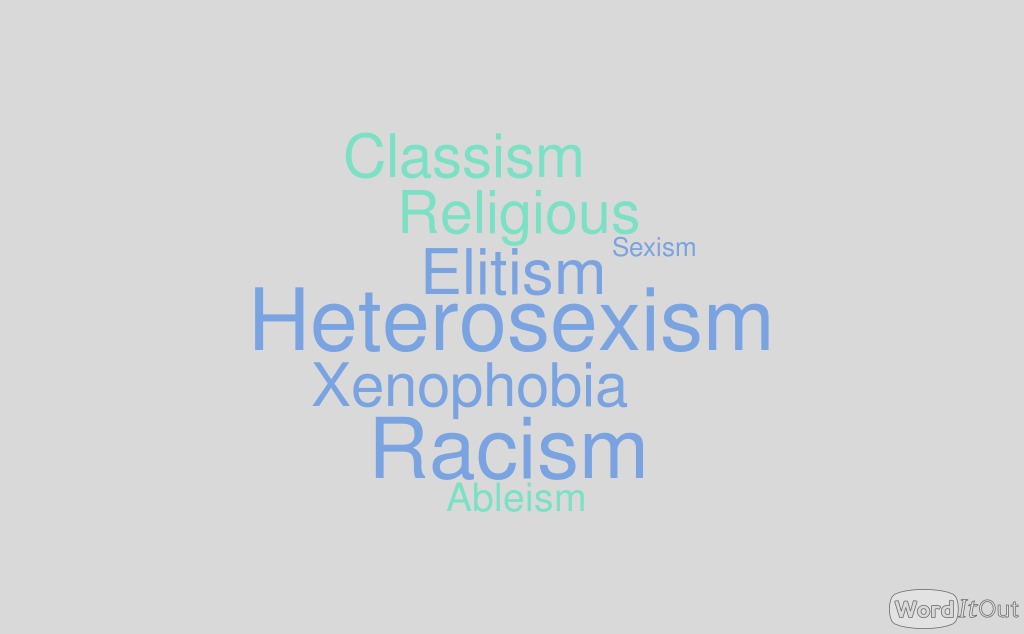 Race / Racism
Race : 
A grouping of humans based on shared physical or social qualities into categories generally viewed as distinct by society. 
Racism : 
A belief that race is the primary determinant of human traits and capacities, and that differences produce an  inherent superiority of a particular race.
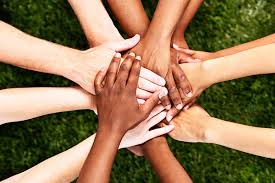 Age /Ageism
Ageism is discrimination or unfair treatment based on a person's age.
This happens when someone treats you worse than another person in a similar situation because of your age. For example: your employer refuses to allow you to do a training course because she thinks you are 'too old', but allows younger colleagues to do the training
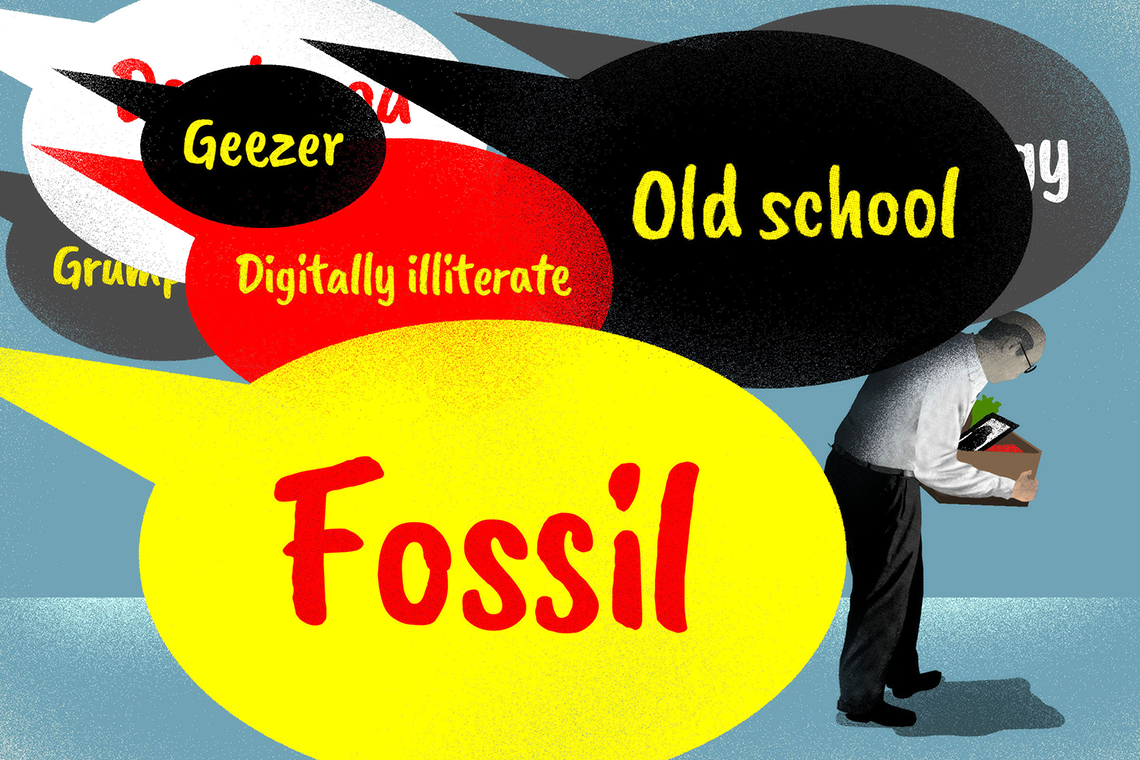 Gender Inequality / Sexism
Gender Inequality:
The idea and situation that men and women are not equal.  

Gender inequality acknowledges the different treatment or perceptions of individuals wholly or partly due to their gender. It comes from differences in biology psychology, and cultural norms.
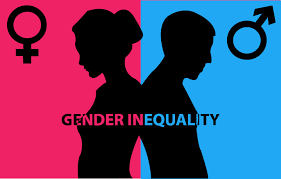 [Speaker Notes: Sexism is prejudice or discrimination based on a person's sex or gender. Sexism can affect anyone, but it systematically and primarily affects women and girls.]
Ableism
Ableism is the discrimination of and social prejudice against people with disabilities based on the belief that typical abilities are superior.
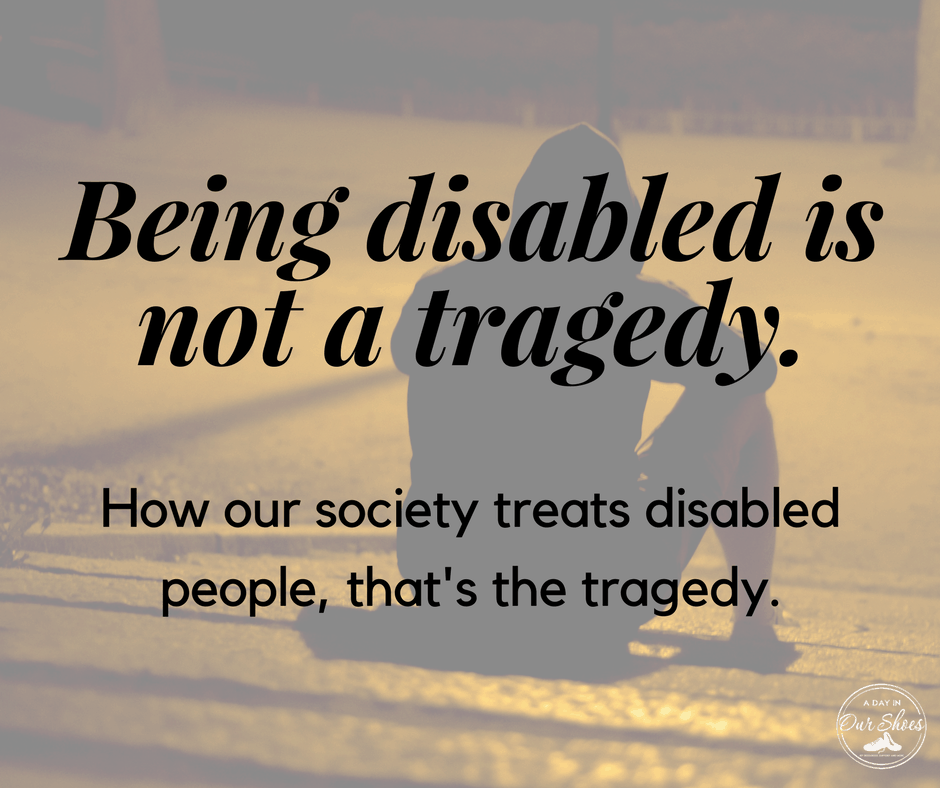 Class / Classism
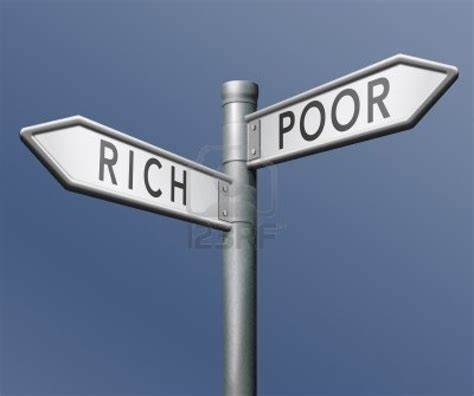 Class:
A division of society based on social and economic status. 

Classism:
Prejudice or discrimination based on perceived social class.
[Speaker Notes: Classism is differential treatment based on social class or perceived social class. 
Classism is held in place by a system of beliefs and cultural attitudes that ranks people according to economic status, family lineage, job status, level of education, and other division]
Xenophobia
Dislike of or prejudice against people from other countries.
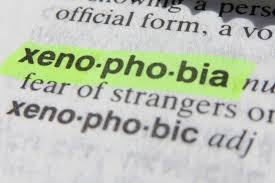 [Speaker Notes: fear and hatred of strangers or foreigners]
Implicit Bias
Implicit bias is the thoughts and feelings we have in an unconscious and unaware state that affect – positively or negatively – our actions and attitudes towards people or stereotypes. 


Implicit Bias: Peanut, Jelly and Racism
https://www.pbs.org/video/pov-implicit-bias-peanut-butter-jelly-and-racism/
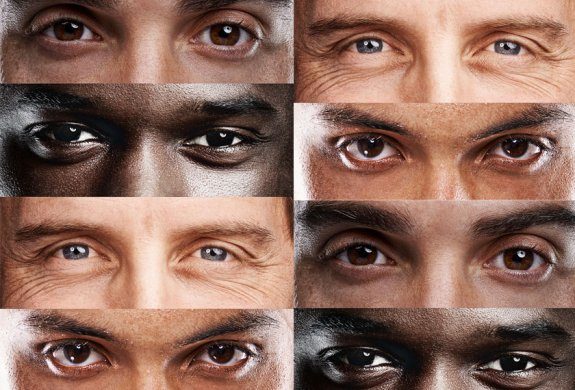 Implicit Bias
What we don’t think we think 










Implicit biases are pervasive, we all have them.
Implicit biases that we hold do not necessarily align with our declared beliefs.
We tend to generally hold implicit biases that favors our own group.
Implicit bias is not intentional but can impact how we judge others based on factors, such as: race, ability, gender, culture and language.
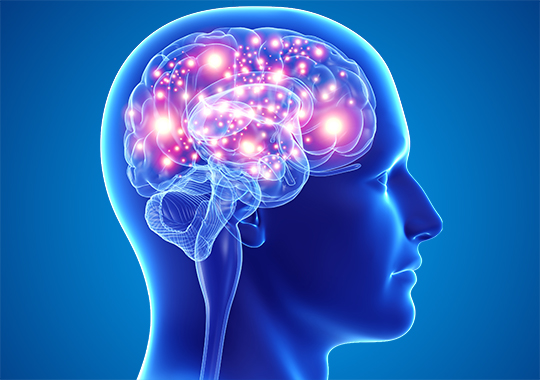 (Kirwan Institute for Race and Ethnicity)
[Speaker Notes: 3 things to remember about implicit biases.]
Examples of Bias in Classroom Settings
Girls receive less attention and are asked lower-level questions than boys.
White students are asked more questions and given more encouragement than students of color.
Children with special needs are shown less respect and attention than students without special needs.
Children of color are perceived as less capable or less well behaved than other students.
Latino students are suspended at almost twice , and African-American students at more than three times, the rate of white students
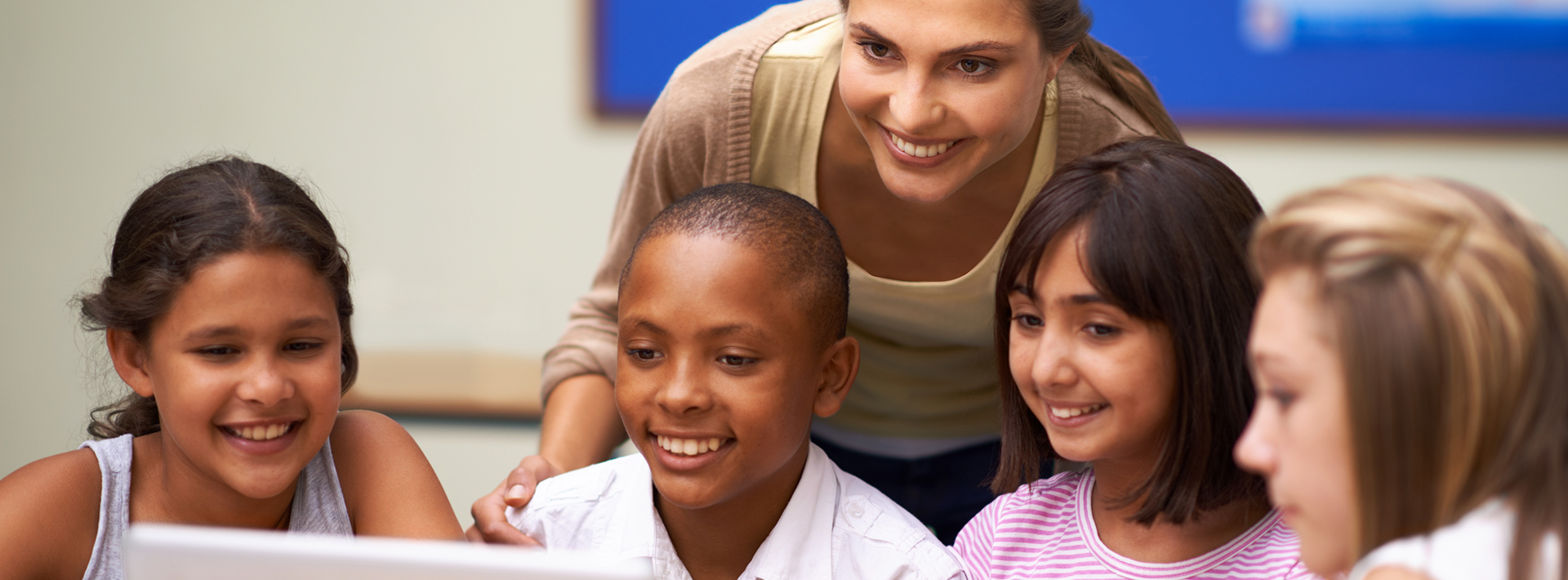 [Speaker Notes: Can we think of any other bias?]
Stereotypes and Misconceptions
Stereotypes:
a widely held but fixed and oversimplified image or idea of a particular type of person or thing
American views of French
They hate us
Rude
Drink a lot of wine
Wear berets and stripes
Don't shave
Stink
Smoke a lot

French view of Americans
Loud
Overweight
Lazy
Eat a lot of burgers
Arrogant
Politically misguided
Lack culture
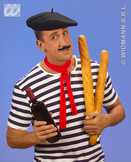 Misconceptions:
a view or opinion that is incorrect because based on faulty thinking or understanding.
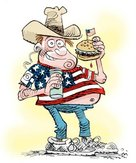 Breaking down stereotypes and misconceptions by addressing stereotypes around those identifying factors“I am, But I am not” Activity
Take a sheet of paper
Fold paper in two
In first column write: “I am”
In second column write: “ I am not”
In the fold of your paper, write “But”
List 5 things in each column
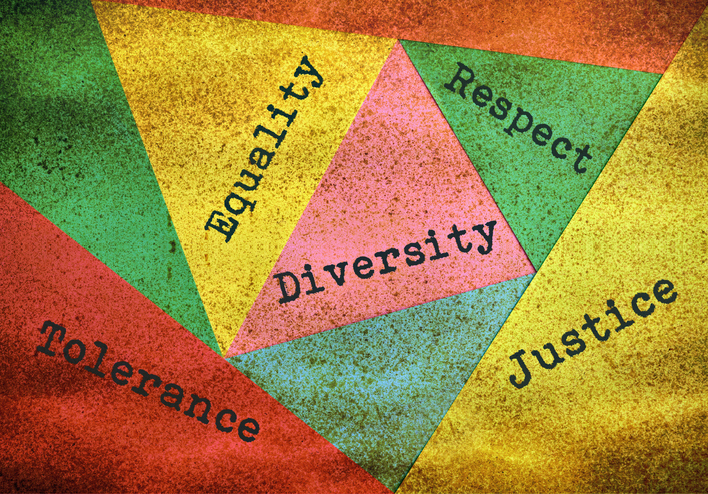 [Speaker Notes: Inclusion activity frim MIT  that will help us breakdown stereotypes and misconceptions by allowing participants to identify and address stereotypes around those identifying factors. 

Participants should fill in the first blank with some kind of common identifier, such as their race, religion, etc. and the second with a common stereotype about that group which is not true of them (whether the stereotype is positive or negative).Ex: “I am Asian, but I am not good at math.

Give 3 mins. Share out about sterotypes that are associated with your identity

Participants share their own experiences as students, exploring different ways people are made to feel included in, or excluded from, the learning process. The existence of different learning needs and the necessity for a wide range of teaching styles emerge]
Diversity
1. The condition of having or being composed of different elements. 
Variety: especially the inclusion of different types of people (such as people of different races or cultures). 

2. An instance of being composed of differing elements or qualities.
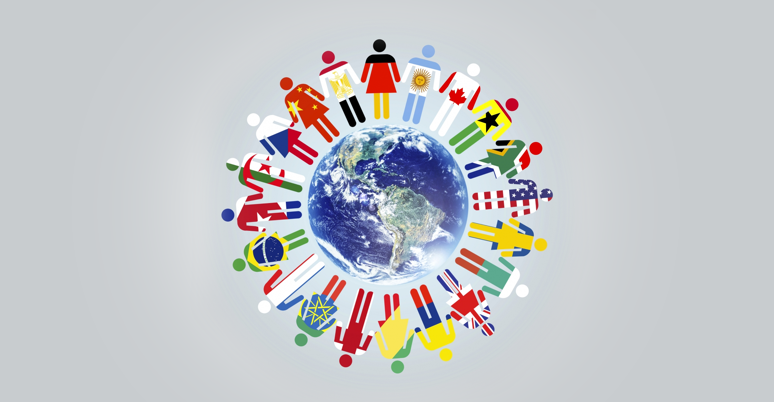 Diversity and Inclusion
Diversity often focuses on the differences, and is referred to as “ the mix”. Inclusion is the deliberate act of welcoming diversity and creating an environment where all different kinds of people can thrive and succeed. 

Diversity is what you have. Inclusion is what you do.
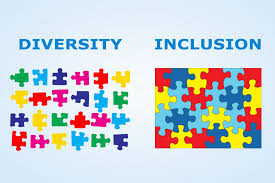 [Speaker Notes: Inclusion is what brings the diversity to life. Inclusion is a “mindset” more than anything, and believing in its value is the first step.

 “diversity” and “inclusion” are so often lumped together that they’re assumed to be the same thing. 
“Diversity is being invited to the party. Inclusion is being asked to dance.”]
“Diversity is being invited to the party, inclusion is being asked to dance.”
							~Verna Myers
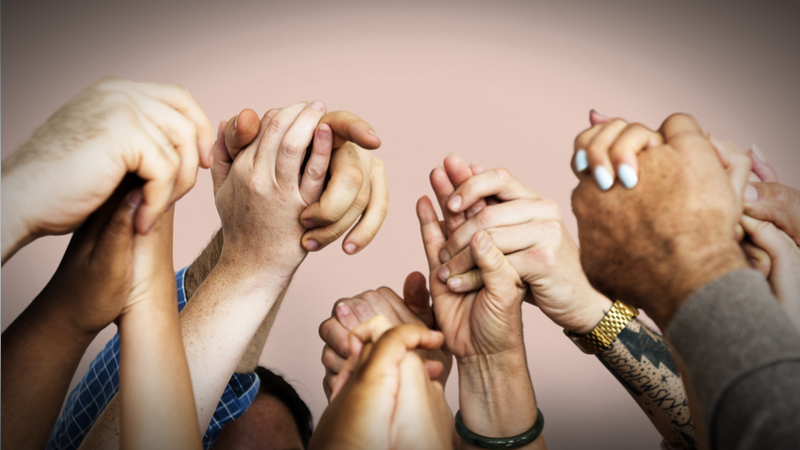 Why is Diversity and Inclusion Important ?
Each student brings something new and distinct to the table, including world views, backgrounds, experiences, cultural contexts, preferences, dislikes, personalities, etc.

Making sure each student feels like they belong is essential in order to maximize the effectiveness of the learning process. 

If a student doesn’t feel like they belong, or that they aren’t valued for who they are, they’re less likely to have any interest in being involved in school. Educators will notice decreased participation, low self-esteem, short attention spans, and general feelings of detachment from students who are struggling to feel included.
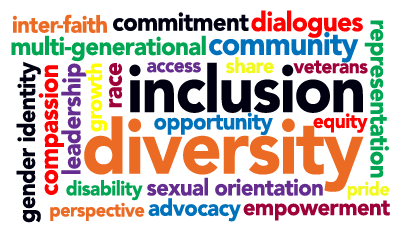 [Speaker Notes: 2. If a student doesn’t feel like they belong, or that they aren’t valued for who they are, they’re less likely to have any interest in being involved in school. Educators will notice decreased participation, low self-esteem, short attention spans, and general feelings of detachment from students who are struggling to feel included]
What Can We Do?
Understand your students : Take the time to understand the strengths, weaknesses and personality traits of the students you interact with.
Equal access to opportunities: Make sure each student has an equal chance to participate and contribute in some way.
Celebrate Diversity: Diversity is something which should be talked about and celebrated, encourage students to share their diversity and identities with each other.
Encourage differing perspectives: Allow opportunities for students to come up with different ways to solve problems they are faced with.
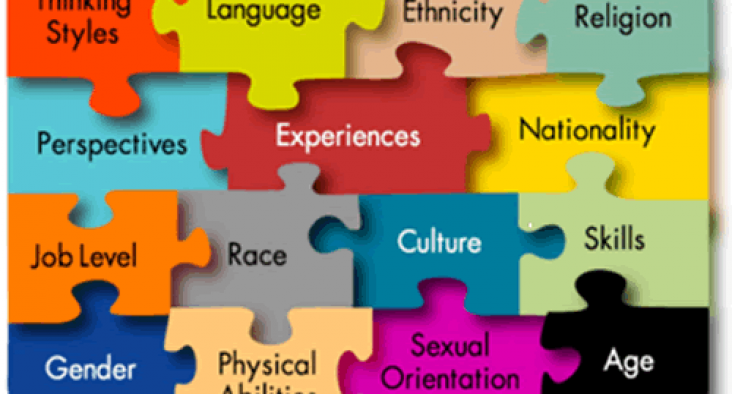 [Speaker Notes: Each day, our students and fellow colleagues come to school with their whole selves and all of their identities and experience and we must ask ourselves if we are creating an environment of inclusion, so that everyone has what they need to be successful. 
So, what can we so to promote diversity and inclusion in our school setting?]
Whose Responsibility?
Who has the responsibility to foster diversity and inclusion in school?

The Principal
The District
The Teachers
Everyone
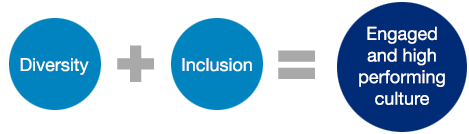 [Speaker Notes: Ask the question – get feedback. Show multi choice answers.
Answer: D - every individual in the school setting is responsible for inclusion. While it might start at the top, it has to be lived by every member of the school.]
Cultural Competency
Cultural competence is the ability to successfully educate students who come from a culture or cultures other than our own. It entails developing certain personal and interpersonal awareness and sensitivities, understanding certain bodies of cultural knowledge, and mastering a set of skills that, taken together, underlie effective cross-cultural and culturally responsive educating.
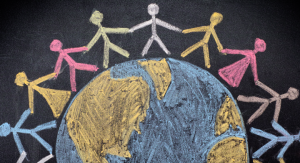 [Speaker Notes: Educators become culturally competent over time, It doesn’t happen immediately after this training.]
5 Culturally Competent Skills
Valuing Diversity. Accepting and respecting differences—different cultural backgrounds and customs, different ways of communicating, and different traditions and values.
Being Culturally Self-Aware. Culture—the sum total of an individual's experiences, knowledge, skills, beliefs, values, and interests—shapes educators' sense of who they are and where they fit in their family, school, community, and society. 
Dynamics of Difference. Knowing what can go wrong in cross-cultural communication and how to respond to these situations. 
Knowledge of Students' Culture. Educators must have some base knowledge of their students' culture so that student behaviors can be understood in their proper cultural context.
Institutionalizing Cultural Knowledge and Adapting to Diversity. Culturally competent educators, and the institutions they work in, can take a step further by institutionalizing cultural knowledge so they can adapt to diversity and better serve diverse populations.
[Speaker Notes: Culturally responsive educating as using the cultural knowledge, prior experiences, and performance styles of diverse students to make learning more appropriate and effective for them; it communicates to and through students' strengths.]
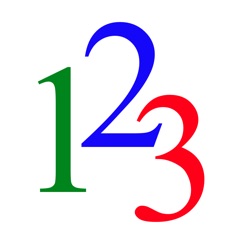 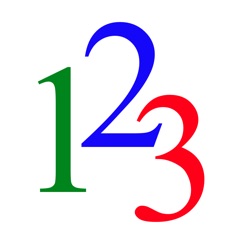 Let me Count the Ways
Take a sheet of paper
Take 3 minutes and think of 3 ways , in your individual school setting, that you can become a culturally competent educator. 
Write them down
Share
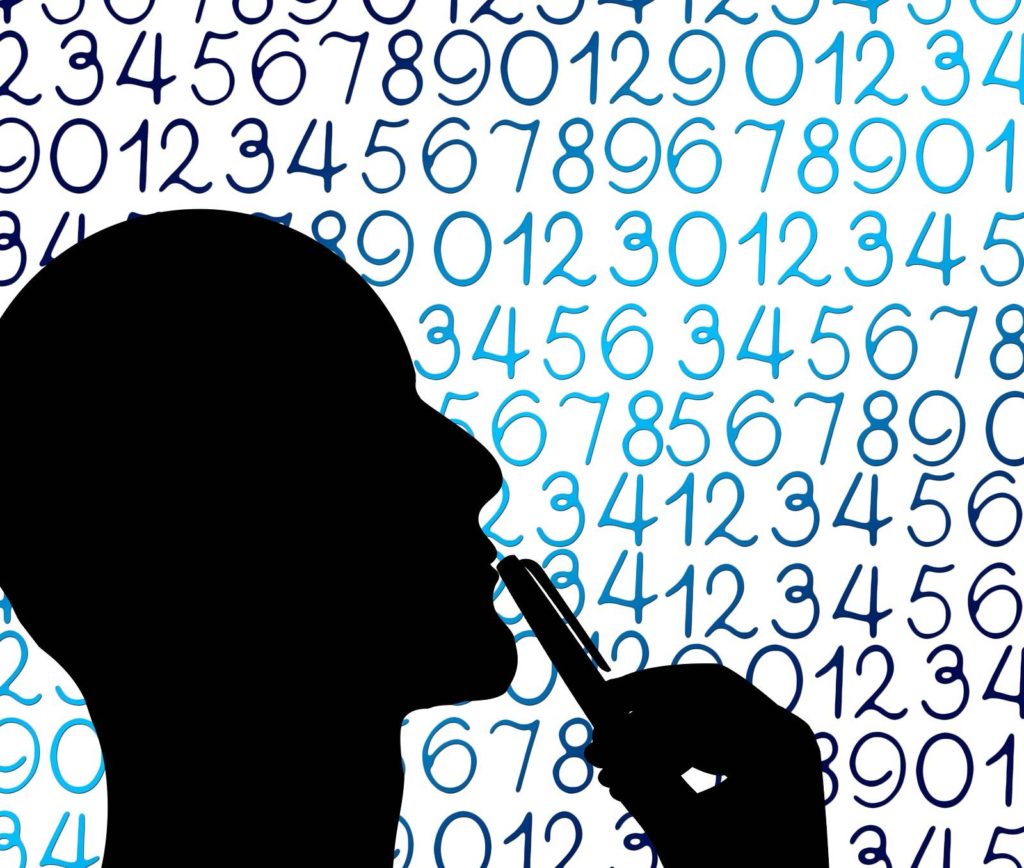 [Speaker Notes: Activity:]
Equality vs. Equity
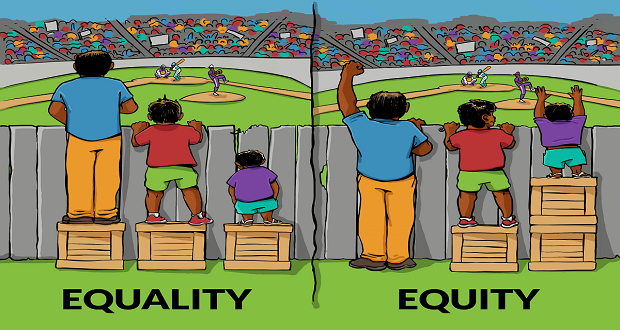 Equality is treating everyone the same.

Equity is giving everyone what they need to be successful.
[Speaker Notes: Do we agree??]
Reflection on Equity
If we believe this image, do we act with an approach that addresses all differences ( race, gender, ability, socioeconomic status)?
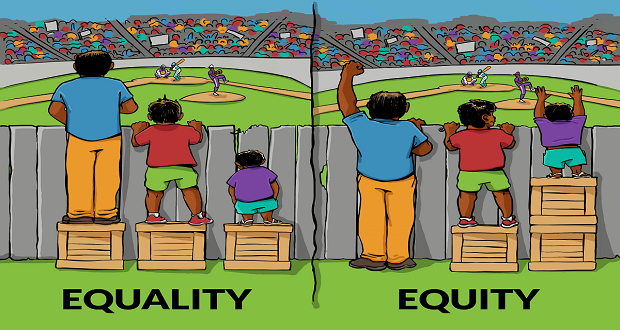 [Speaker Notes: Equality aims to promote fairness, but it can only work if everyone starts from the same place and needs the same help. Equity appears unfair, but it actively moves everyone closer to success by “leveling the playing field.”
But not everyone starts at the same place, and not everyone has the same needs.

Get responses to the question.]
Ladder of Equity
[Speaker Notes: Becoming culturally responsive is a journey that does not happen overnight, but we must confront questions around our own biases, beliefs and interactions with students with differences.

Being open to diverse perspectives and allowing your thinking to be challenged is part of that work. Challenging perspectives is how we learn.

To truly valued diversity and inclusion, we must begin to take the steps up this ladder….moving from not only D & I,  but to being culturally competent and responsive, to the highest goal of true equity for all of our students. 
We must get in the habit of practicing equity in order to truly be fair.]
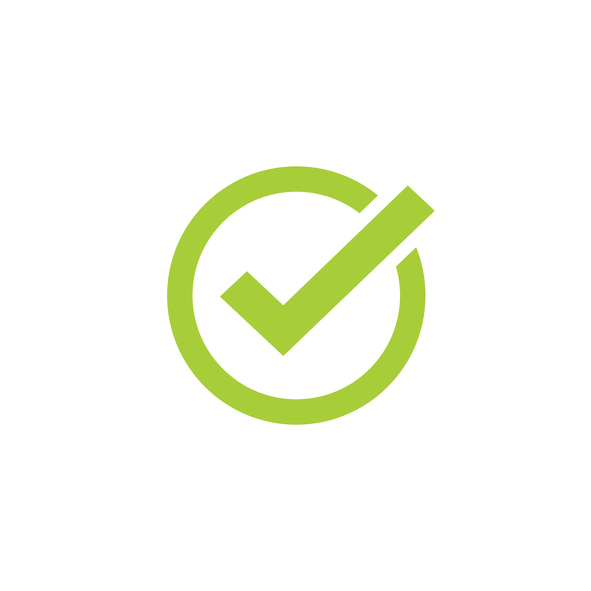 Key Takeaways
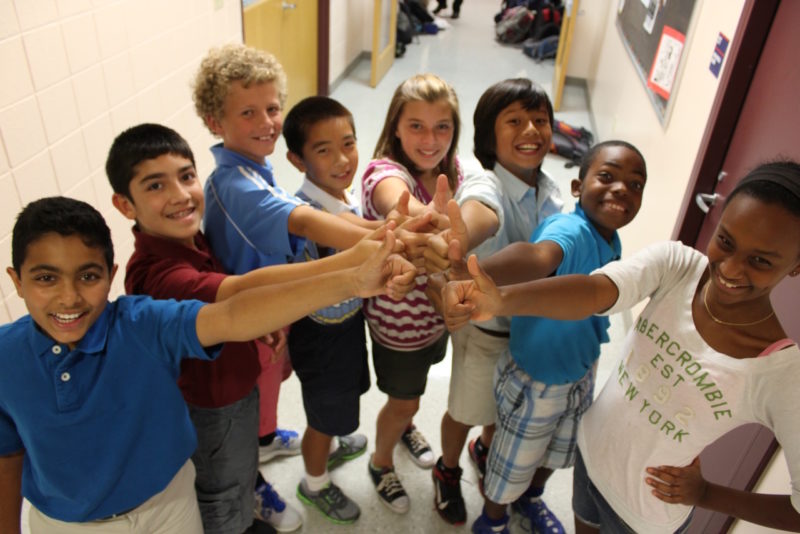 Individual:
Know district policies
Collective:
Establish Health and Safety Committee
Stress the importance of documentation
Q&A
32